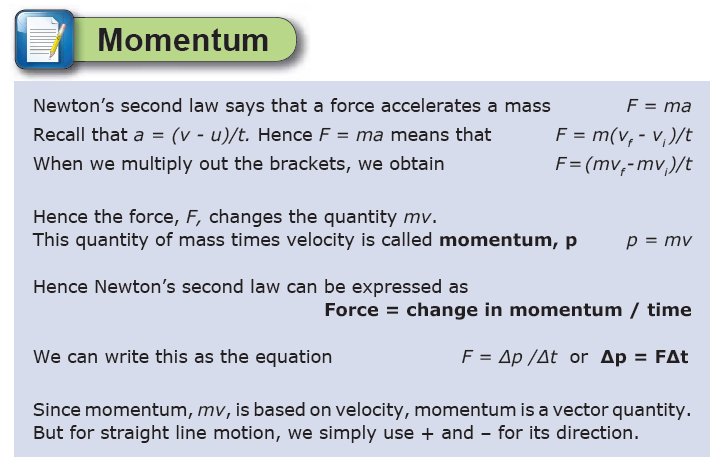 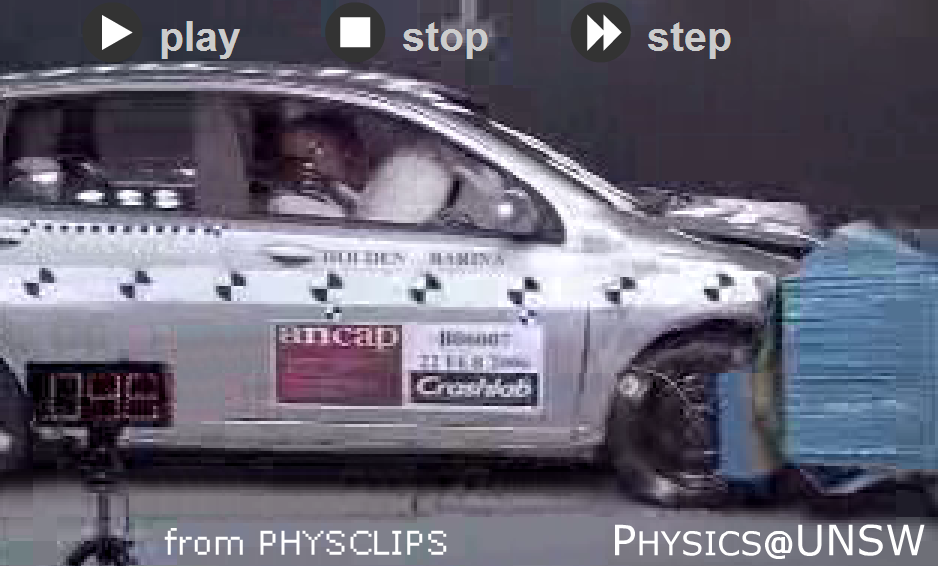 Momentum
Any object in motion has momentum, “Mass that moves”
     
	Momentum = mass x velocity 
is a vector quantity, with same direction as the velocity component.
Symbol,  P  	unit,  kgms-1
Change in momentum: